Uvolnění a zmocnění vedoucích
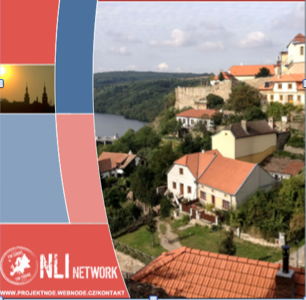 Seminář 1:
Prostředí a výzvy
 
Seminář 2: 	
Tři duchovní hodnoty 
zdravého vedoucího
 
Seminář 3: 	
Kde získám
své vedoucí?
 
Seminář 4:	
Posiluj a uvolňuj!
 
Seminář 5:	
Rozšířená rodina na misii
Konference projektu NOE
Oreste Pompetti
|
11.-12. září 2015
Seminář 2: 	Tři duchovní hodnoty zdravého vedoucího
Pěna FOAM GO skutečně funguje! VĚŘ MI!
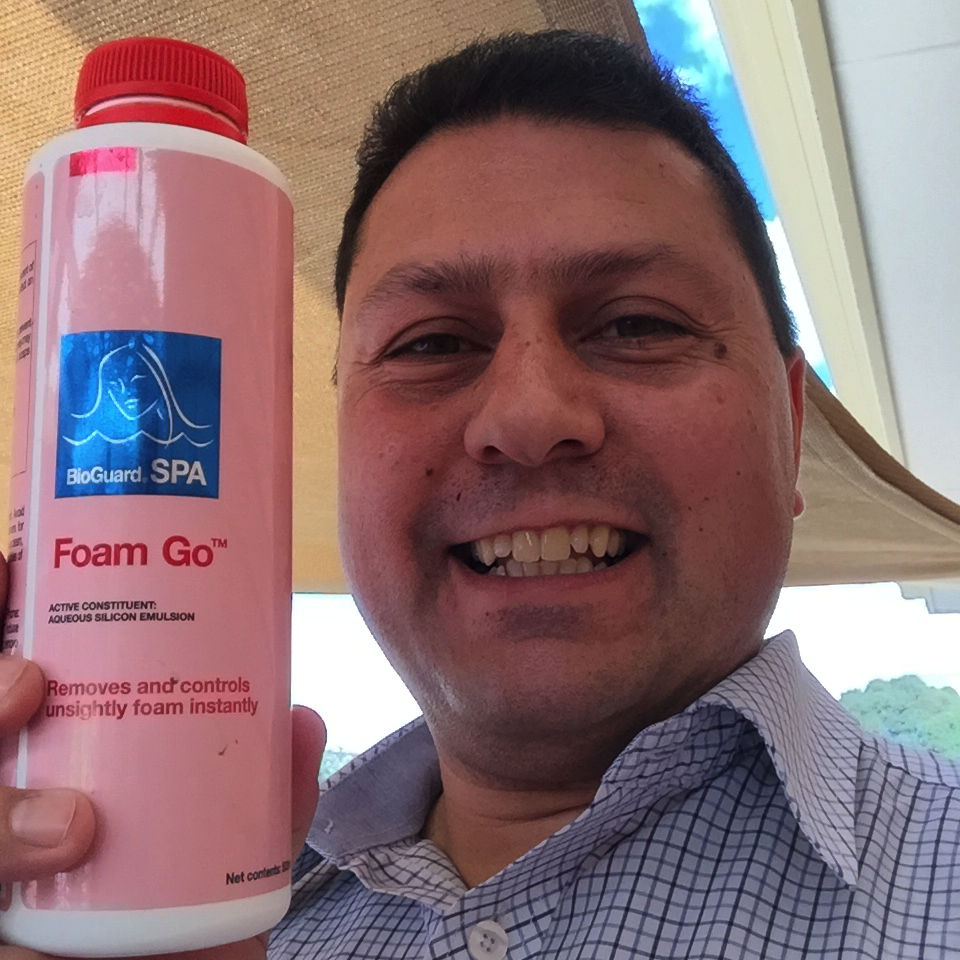 Seminar 2: 	Tři duchovní hodnoty zdravého vedoucího
Paráda! Za deset minut ….. pěna došla! Jsem tak rád.
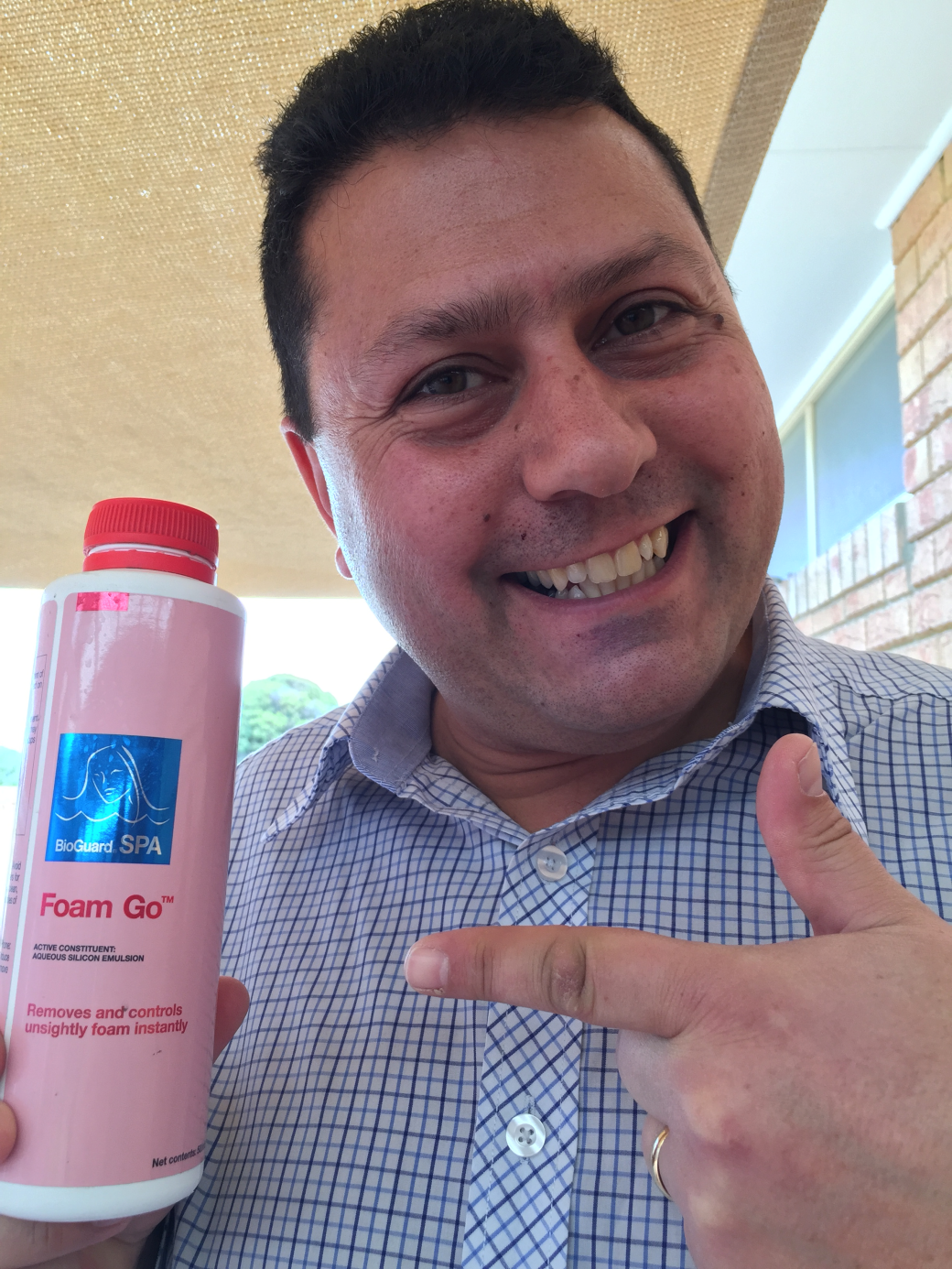 Seminář 2: 	Tři duchovní hodnoty zdravého vedoucího
Kdyby tak byla pěna na všechny problémy života.
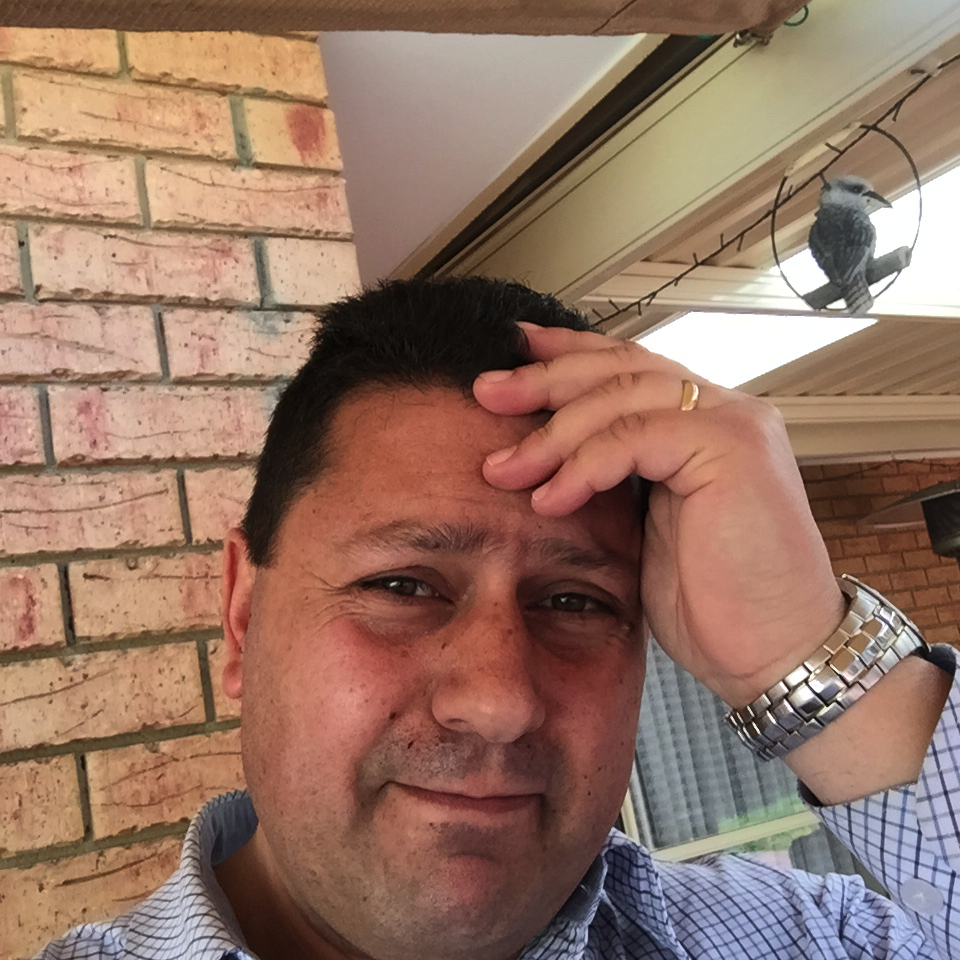 Seminář 2: 	Tři duchovní hodnoty zdravého vedoucího
Chtěl bych vyhodit všechny špatné věci ….. to nejde!
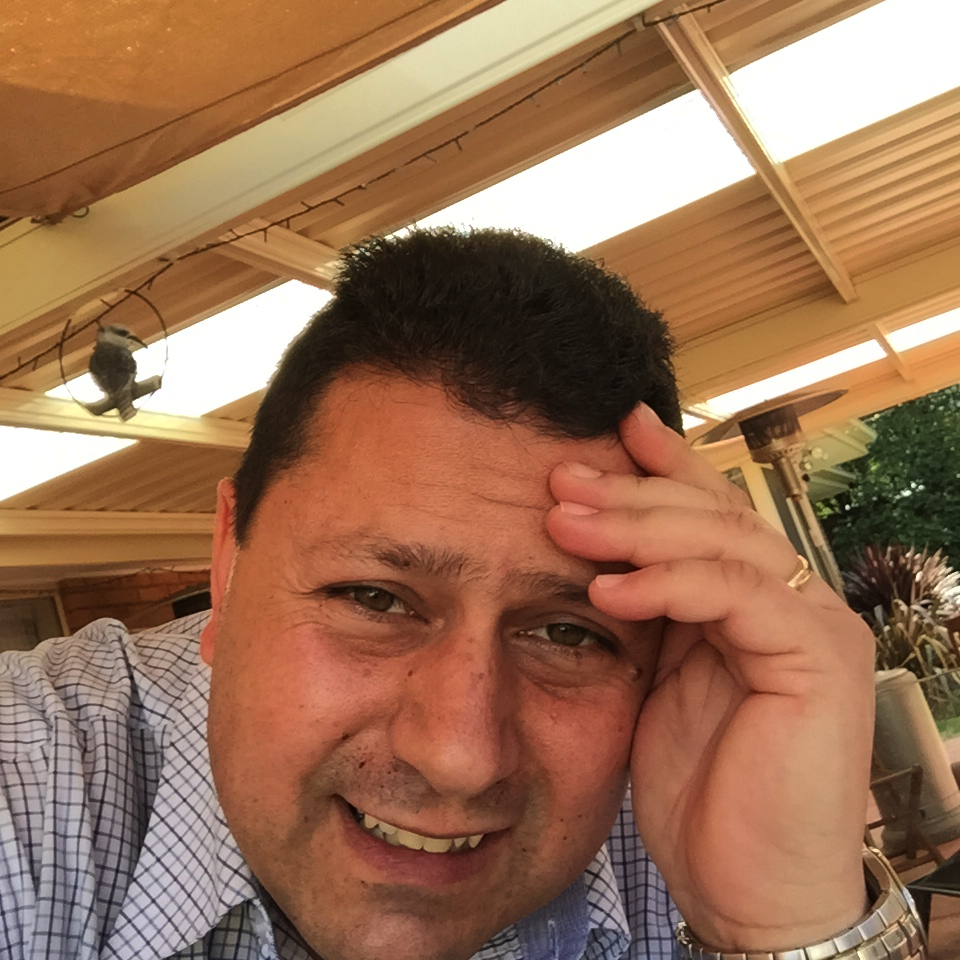 Seminář 2: 	Tři duchovní hodnoty zdravého vedoucího
PROSÍM  UVAŽUJTE……
Co když všechny ty problémy jednoduše nemají zmizet?

Co když jsou tu, aby v nás něco způsobily?

Co když jsou to momenty k zastavení v našem životě?
Seminář 2: 	Tři duchovní hodnoty zdravého vedoucího
1. Vyučování pomocí Zápasů & Úspěchů
Učedníci se učili od Ježíše

Žák se učí v průběhu zápasů (a úspěchů) s Ježíšem ve středu dění

Ježíš nám ukazuje, jak být dobrým vedoucím pozorováním, jak to dělá dobrý stavitel
Seminář 2: 	Tři duchovní hodnoty zdravého vedoucího
1. Vyučování pomocí Zápasů & Úspěchů
Dvě strany vzdělávání
Umírání s Kristem		     Žití s Kristem (Římanům 6:1-10)

Zemřít hříchu		                   Žít Bohu (Římanům 6:11-14)

Odložení starého člověka                   Oblečení nového těla (Ef 4:22-24)

Ztracení svého života      		     Nalezení nového života (Matouš 10: 37-39)

Nepřizpůsobovat se		     Být proměněn (Římanům 12:1-2)

Bourat opevnění proti Bohu              Obnovit poslušnost Kristu (2. Kor 10:4-5)
 
Pokání                                                  Víra (Marek 1:14-15)

Slyšte mé slovo		                  Konejte podle toho  (Mat 7:24)
Seminář 2: 	Tři duchovní hodnoty zdravého vedoucího
1. Vyučování pomocí Zápasů & Úspěchů
2 OTÁZKY, KTERÉ VÁM POMOHOU
Co Bůh říká vám?

Co s tím děláte?
Seminář 2: 	Tři duchovní hodnoty zdravého vedoucího
1. Vyučování pomocí Zápasů & Úspěchů
Konkrétní osobní boj nebo úspěch
Kairos Moment
Životní cesta
Čin
Pozorování
VÍRA
POKÁNÍ
Co s tím udělám?
Účet
Odraz
Co mi Bůh říká?
Slyšení
Skutek
Odložit
Obléci
Žít
Umírat
Rozhovor
Plán
Seminář 2: 	Tři duchovní hodnoty zdravého vedoucího
2. Odpočívání s Kristem
Seminář 2: 	Tři duchovní hodnoty zdravého vedoucího
2. Odpočívání s Kristem
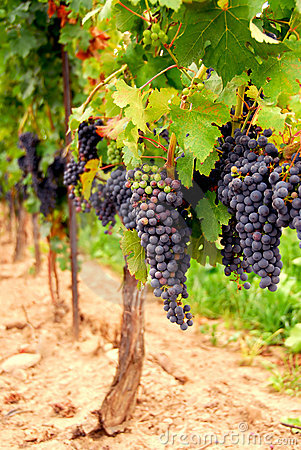 Exodus 20:8-11
Hospodin sedmého dne odpočinul …
Napodobujeme Ho a odpočíváme s ním
Jan 15:1-2
“Já jsem pravý vinný kmen a můj 
Otec je vinař. Každou mou ratolest, 
která nenese ovoce, odřezává a každou, 
která nese ovoce, čistí, aby nesla
hojnější ovoce.”
Seminář 2: 	Tři duchovní hodnoty zdravého vedoucího
2. Odpočívání s Kristem
Exodus 20:8-11
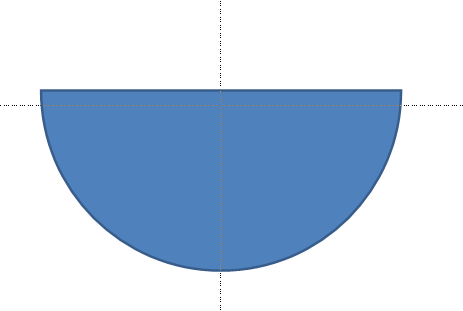 Odpočinek
Práce
Poslušnost
Nesení ovoce
Jan 15:1-2
Prořezávání
Růst
Seminář 2: 	Tři duchovní hodnoty zdravého vedoucího
3. Dosahování trojice vyvážených vztahů
2. Ježíš trávil čas s učedníky
1. Ježíš trávil čas s Otcem
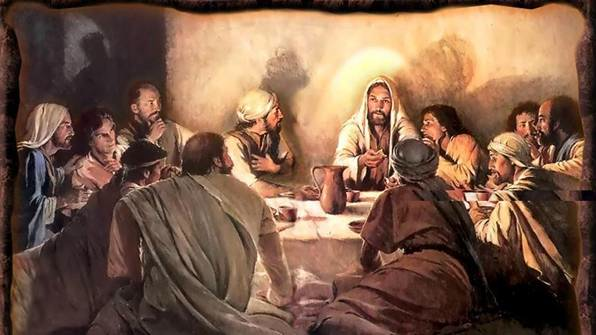 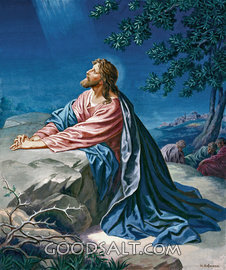 3. Ježíš oslovoval ty, kdo hledají
 Boží království
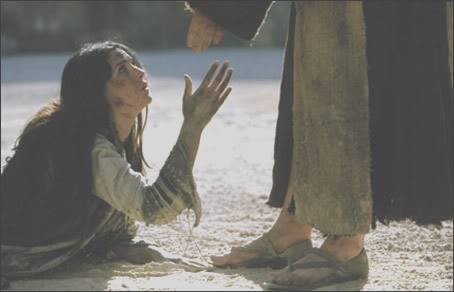 Seminář 2: 	Tři duchovní hodnoty zdravého vedoucího
3. Dosahování trojice vyvážených vztahů
OTEVŘENÉ JEZERO
JEZERO BEZ ODTOKU
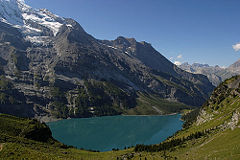 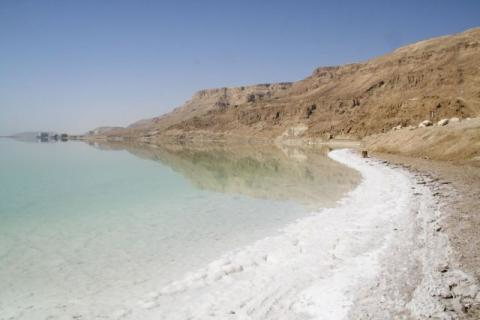 Oeschinen jezero ve Švýcarsku
Mrtvé moře v Izraeli (sleduj sůl)
Seminář 2: 	Tři duchovní hodnoty zdravého vedoucího
3. Dosahování trojice vyvážených vztahů
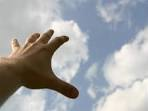 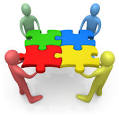 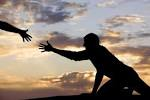 Seminář 2: 	Tři duchovní hodnoty zdravého vedoucího
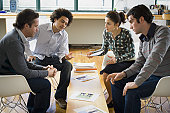 Práce ve skupinkách – 10 minut
       (čtyři lidé ve skupince)
 



Odpovězte na následující otázku:

Co vás nejvíc ovlivňuje z tohoto vyučování? 
  
Jedna ze tří duchovních hodnot			
 
 Nebo něco jiného!
 
Vytvořte skupinky po 4 lidech a proberte, co vás nejvíc ovlivňuje, doba diskuze deset minut. 

Ujistěte se, že všichni mohli vyjádřit svůj názor.
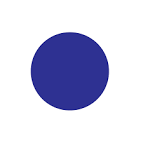 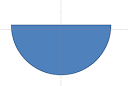 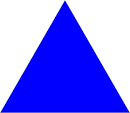